Importance of Planning in Teaching of MathematicsBS Education-VTeaching Mathematics (EDU-511)
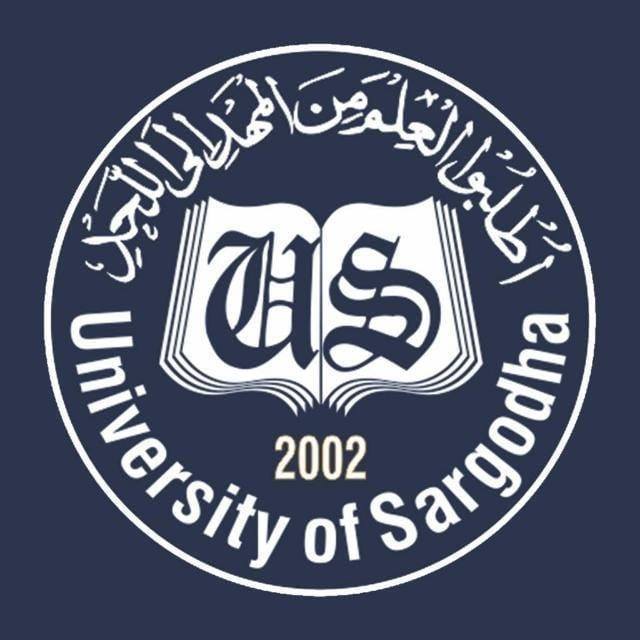 Department of EducationUniversity of Sargodha
Importance of Planning in Teaching of Mathematics
Sabah Ashiq Ali (BEUF18M022)Teaching of Mathematics (EDU-511)B S Education (Semester 5)
Department of EducationUniversity of Sargodha, 40100 Sargodha, PakistanOctober 2020
What is planning?
Formulated or organized way by which things to be done.
OR
Planning is the process of thinking about the activities required to achieve a desired goal.
Why do we need it?
By planning one can come to know about few things, such as:

What is your current position?
What are your Future needs & objectives?
What is your plan to achieve your objectives? 
It will help us in making plan.
Importance of planning
It is the first and foremost step to achieve desired goal.
Planning makes objectives clear and specific.
It makes learning purposeful.
Planning takes optimum utilization of available recourses.
Planning helps to control hasty decisions.
The quality of planning affects the quality of result.
For the Teacher
Though the preparation of effective lesson plan teachers are able to relearn what they need to teach.
Is a reminder for the teacher when they get distracted.
They do not lose face in front of their learners.
Planning helps teachers know their learners and teach what students need to learn.
For the learner
They realize that the teacher cares for their learning.
They attend a structured lesson: easier to assimilate.
They appreciate their teachers work as a model of well-organized work of imitate.
Requirements of a Good Plan
Clear objective:
The statement on objectives should be clear, concise, definite and accurate.
Understandable:
A good plan is one which is well understood by those who have to execute it. It must be based on sound assumptions and sound reasoning.
Flexible:
This state that the teacher should be able to change an existing plan because of change in environment. A good plan should be flexible to accommodate future uncertainties.
Comprehensive:
A plan is said to be comprehensive when it covers each and every aspect of teaching. So the students operates at peak efficiency.
Economical:
A plan said to be good, if it is as economical as possible, depending upon the resources available .
MCQs
Plan is a ____ way.
a) Disordering  b) Organized  c) useless
The quality of planning affects the quality of ____.
a) Result     b) demand    c) need
Planning makes objectives _____. 
a)  out of order  b) clear   c)blur
How many requirements of a good plan.
a)  6               b)5            c)  7
A good plan is ______.
a) Comprehensive  b)difficult  c) outstanding
Answers
B
A
C
B
A
References
https://www.wikipedia.org/
accessed on October 30, 2020
http://www.tesol.org/docs/default-source/books/14002_lesson-planning_ch-1
accessed on October 30, 2020
https://www.slideshare.net/
accessed on October 30, 2020
Thank you